Analyse concurrentielle secteur tourisme en Tunisie
I - Indicateurs  tourisme tunisien
II – Classement continental & mondial  
III – Caractéristiques de l’offre touristique
IV – Les différents acteurs
Mboukem Dany
Un secteur vital    pour l’économie
Chiffres Clés 2016
Contribution Direct  PIB :  6,6 % = $ 2,7M
Emplois Direct :       206500 emplois   
Emplois  indirect :  430000  emplois  = 12% population active 
Recettes touristiques : $ 1,7M
Source : World Economic Forum
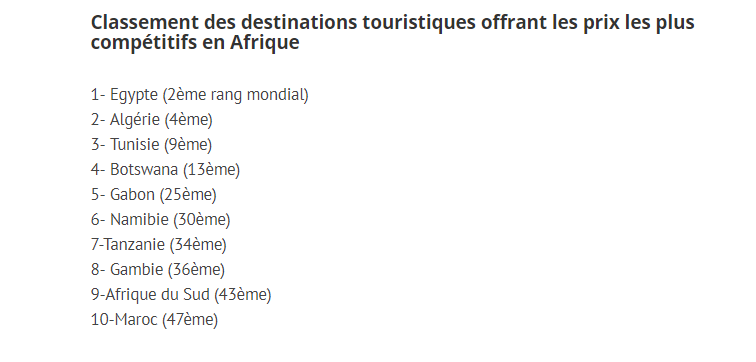 Source : World Economic Forum
Caractéristiques de l’offre
‘’l’hôtellerie balnéaire représente 2/3 du chiffre d’affaires de l’hôtellerie tunisienne’’
4.525.562 visiteurs étrangers en  2016 
Français , Russe , Allemand , Belge 
l’offre hôtelière tunisienne affiche un parc de + 800  hôtels d’une capacité de 120 000 chambres avec environ 226 153 lits.
Type de vacances : 85 % balnéaire  
5 régions touristiques  : Djerba, Hammamet et Sousse – Monastir. 
Tunis accapare environ 10% de cette offre qui s’ajoute au tourisme d’affaires et le business hôtelier.
  6% de l’offre ne se situe pas sur le littoral.
[Speaker Notes: Mauvaise Stratégie  Marketing ONTT contrairement a ses voisinnes ;
  absence même des installations d’encadrement, d’information, inexistence ou faiblesse des aménagements dans les sites culturels, les musées et les médinas]
Études réalisées par la Banque mondiale et par un bureau d’étude japonais commandées par le ministère du Tourisme et par l’Office national du tourisme tunisien (ONTT)
[Speaker Notes: une action marketing nationale itérative mais non évolutive, une politique d’entretien des hôtels « courtermiste », un rare investisse-ment en compétences en interne et enfin, un déficit de trésorerie conjugué à un calcul des coûts des nuitées non adapté aux spécificités hôtelières.]
Les limites du produit
‘’ L’image négative de l’hôtelier opportuniste « roulant en Mercedes et coulant son entreprise » est ancrée dans les représentations des acteurs économiques.’’
90 % de la capacité en hôtellerie est classée .
Très concentrée
Standardisé : la restauration, l’animation et la décoration.
De plus, ce produit balnéaire, supposé maîtrisé, est de qualité instable voir fragile… 
Les prix sont comprimés par les tours operators 
3 niveaux de dysfonctionnement  produit (qualité, nature)  le marketing (image et prix) et l’environnement (nature et marché)
[Speaker Notes: 85 % en hôtel 3 à 5 étoiles
(plus de 75 % dans les zones balnéaires).]
Les hébergements alternatifs
Environ  253 :  maisons d’hôtes, gîtes, résidences touristiques et hôtels de charme

 « proposer une alternative à l’offre touristique de masse »

les gîtes troglodytes de Matmata, les chalets d’Aïn Draham, la maison-musée Dar Hassine Allani à Kairouan, Dar Fatma à Sidi Bousaïd ou encore Dar Benabdallah, au Cap Bon.
Maison Troglodyte
Chalets d’Aïn Draham
Conclusion
Le tourisme tunisien se diversifie difficilement , souffrant  d’enjeux structurelles , cependant l’ouverture d’un  Four Season à Gammarth  marque la confiance en ce marché , un élan vers le luxe. 
   
Toutefois  les hébergements alternatifs essayent de tirer leurs épingles du jeu  en captant une infime part de ce  tourisme qu’on peut toujours qualifier de masse.
Bibliographie
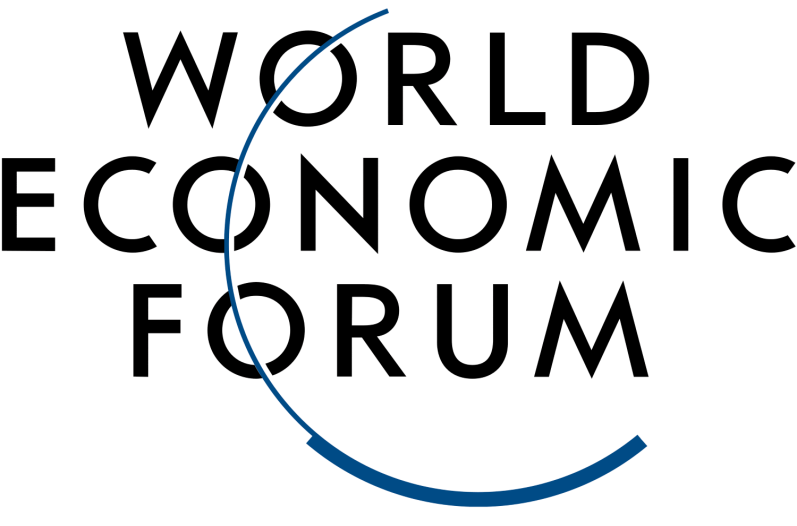 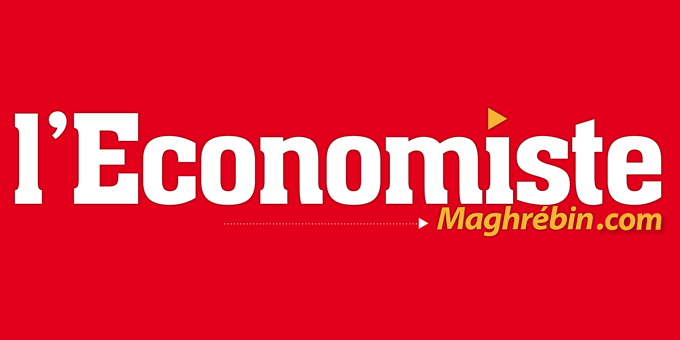 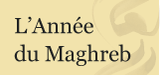 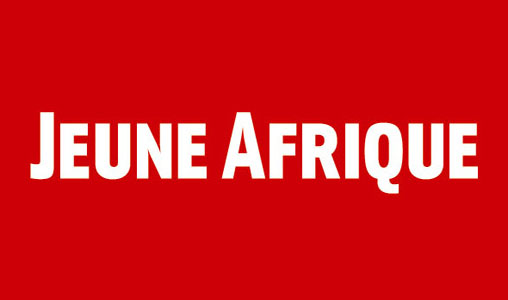